Venezuela’s Willfully Induced 
Electrical Crisis
17-08-2014
Analysis by engineer Mr. Jose G. Aguilar ICIR & ESP
1
A willfully induced crisis

This summary presents a rendering of the Venezuelan Electrical Sector, covering events and data discoveries about why Venezuela continues to labor through a continued Electrical Crisis.

This is in spite of having “spent” enormous resources and unrecoverable time that has left the country with unceasing damages approaching astronomical figures in terms of loss of quality of life to her society, energy not served and GDP contractions, widespread scarcity and rampant inflation.

One other thing Venezuela did get is: the most expensive and most substandard performing Thermal Power Generation Fleet in the world, by any International Industry Standards imaginable.

This need not happen… Let us see the monetary side fueled by corruption, greed and lack of adequate basic controls… Through 46 power generation projects…
17-08-2014
Analysis by engineer Mr. Jose G. Aguilar ICIR & ESP
2
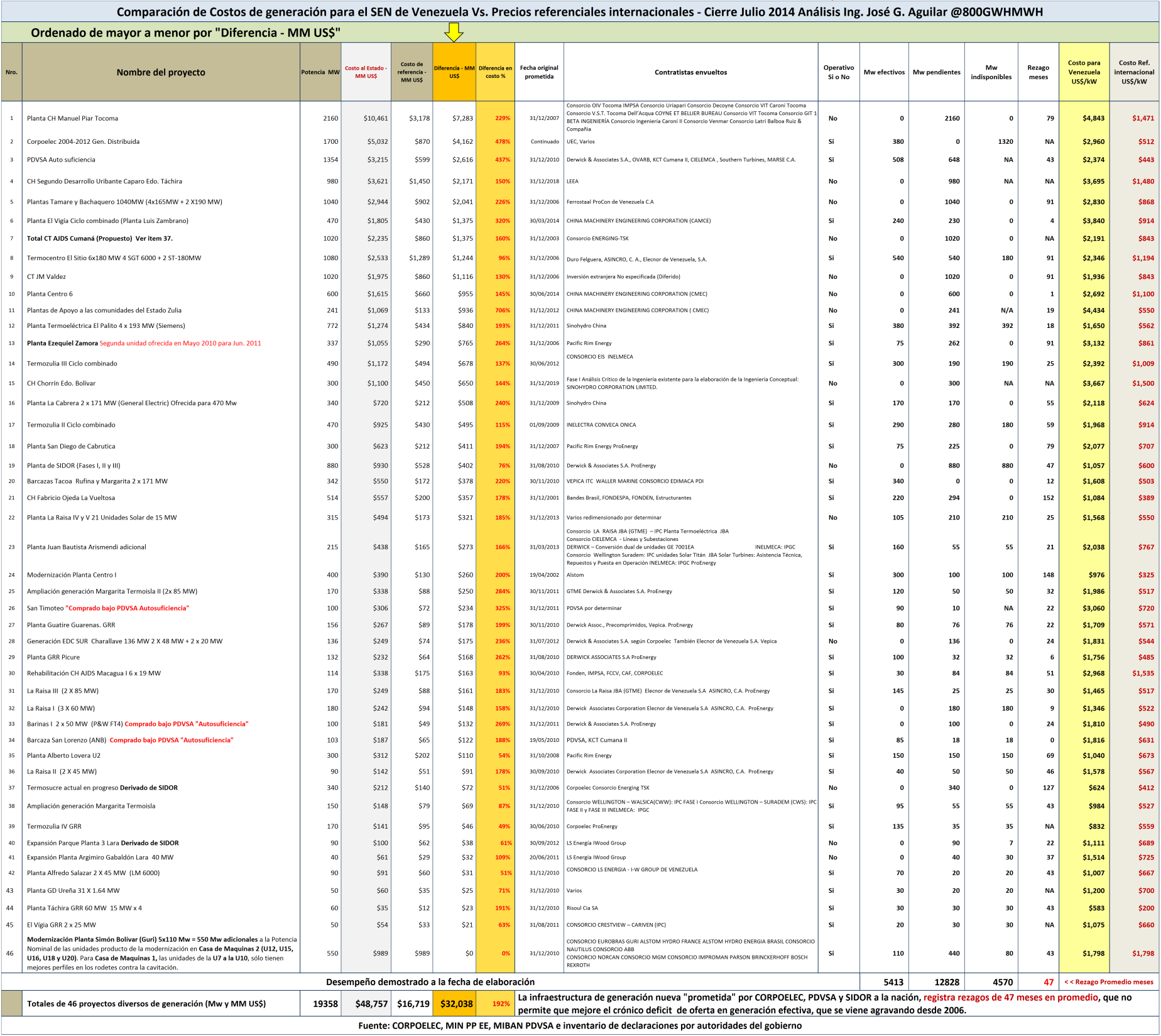 17-08-2014
Analysis by engineer Mr. Jose G. Aguilar ICIR & ESP
3
Let us look at the 
thermal generation projects
17-08-2014
Analysis by engineer Mr. Jose G. Aguilar ICIR & ESP
4
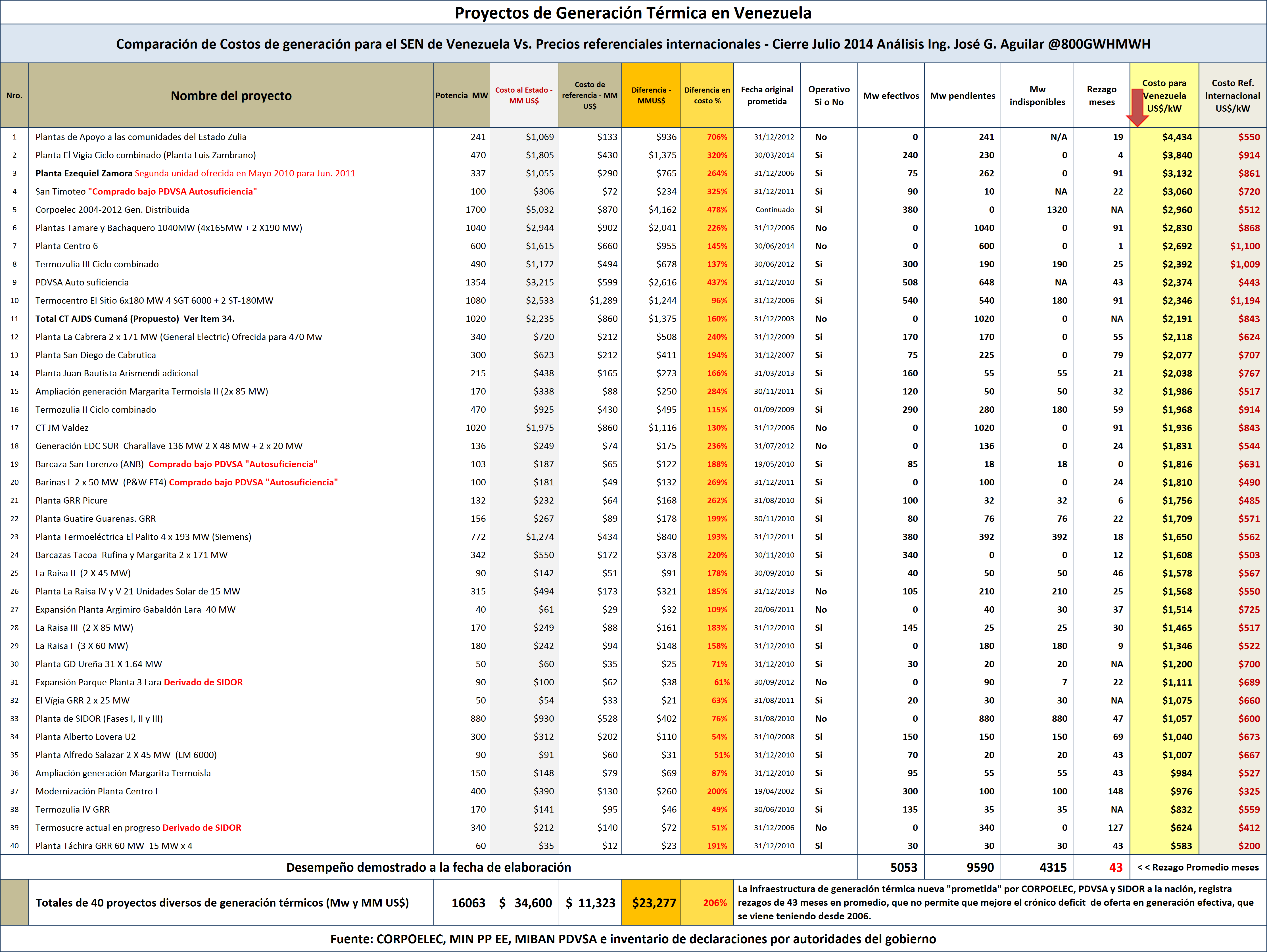 17-08-2014
Analysis by engineer Mr. Jose G. Aguilar ICIR & ESP
5
Let us look at the 
hydroelectric generation projects
17-08-2014
Analysis by engineer Mr. Jose G. Aguilar ICIR & ESP
6
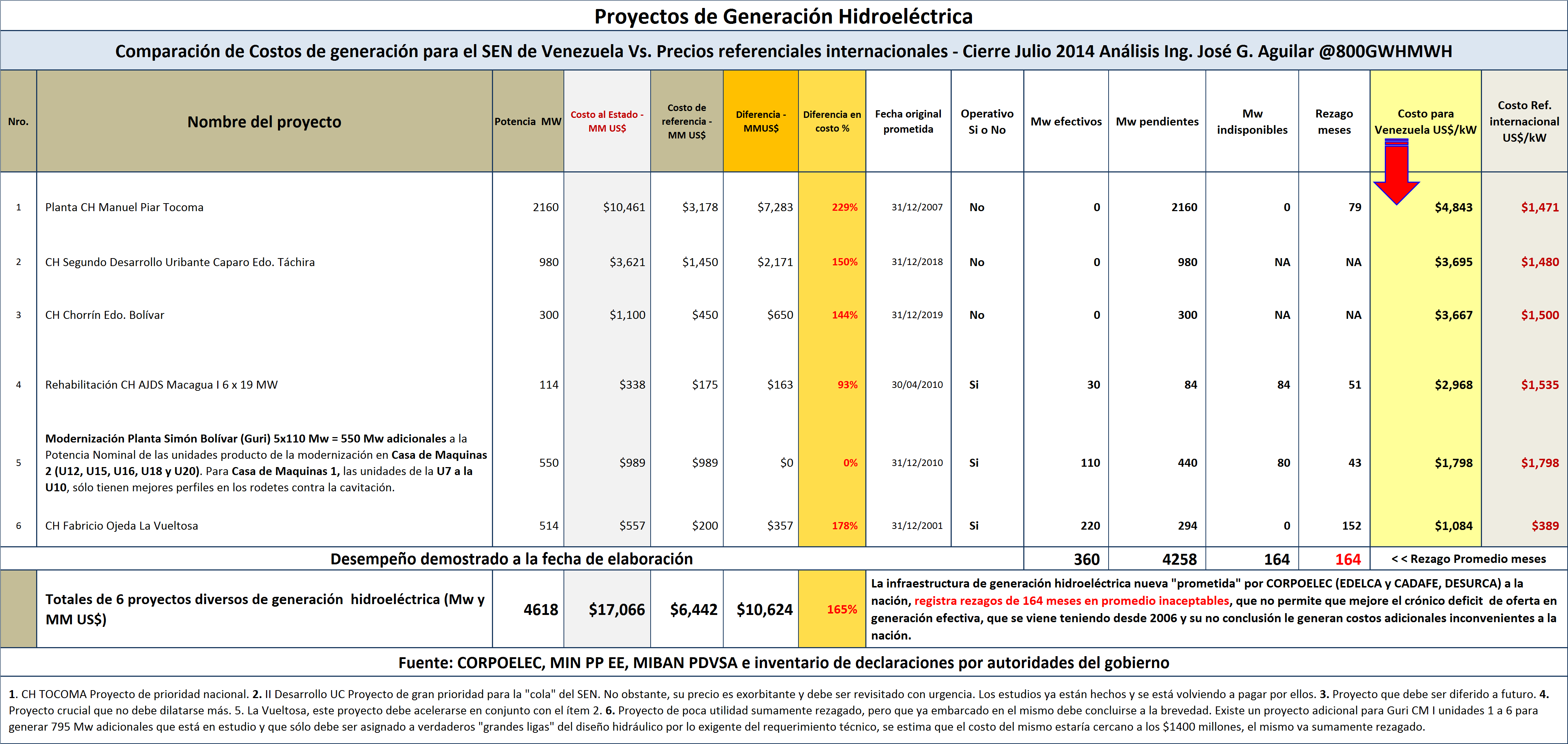 17-08-2014
Analysis by engineer Mr. Jose G. Aguilar ICIR & ESP
7
Let us take a closer look at the 
thermal generation projects

First… Simple Cycle Plants
17-08-2014
Analysis by engineer Mr. Jose G. Aguilar ICIR & ESP
8
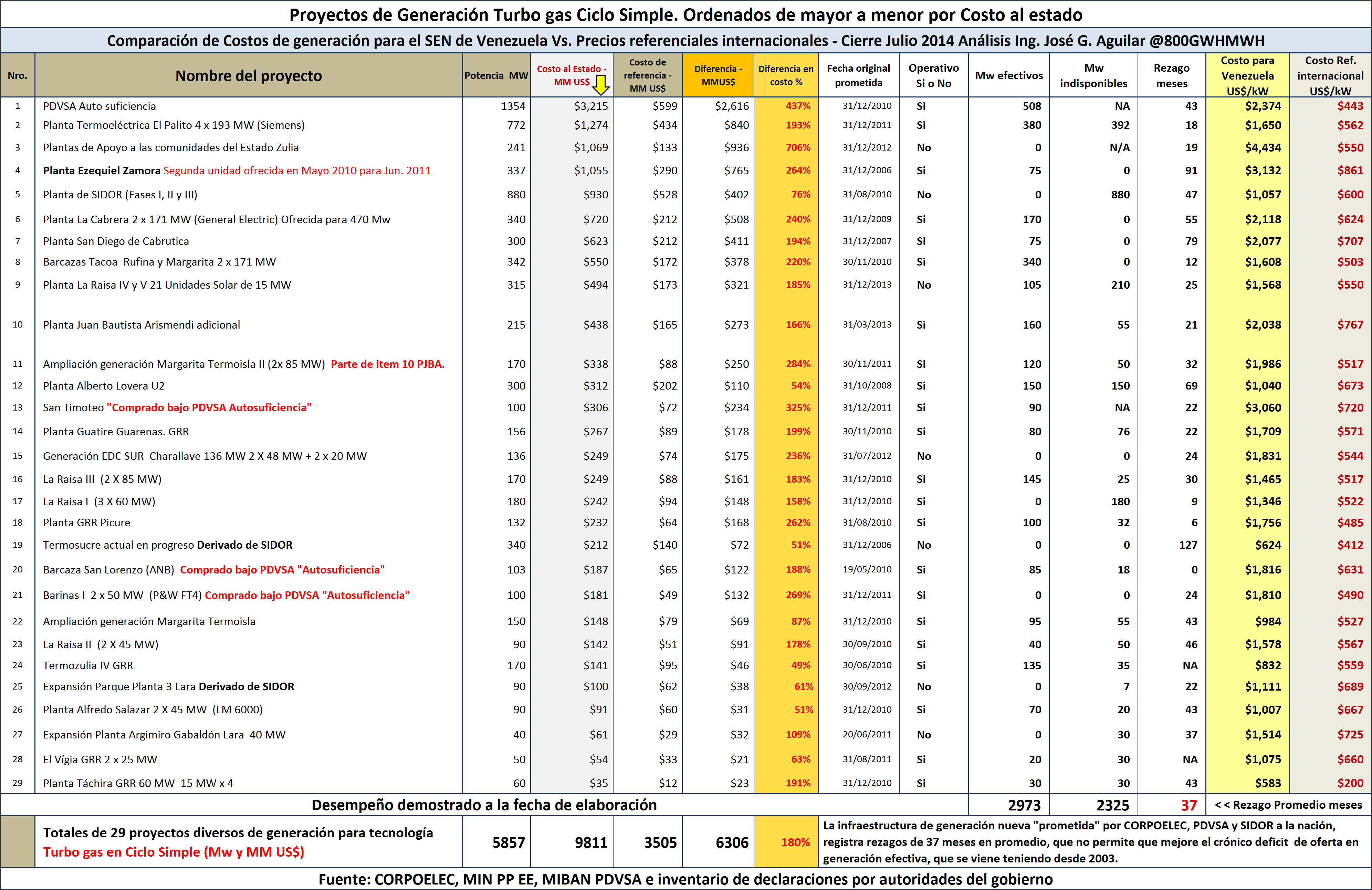 17-08-2014
Analysis by engineer Mr. Jose G. Aguilar ICIR & ESP
9
Combined Cycle Plants
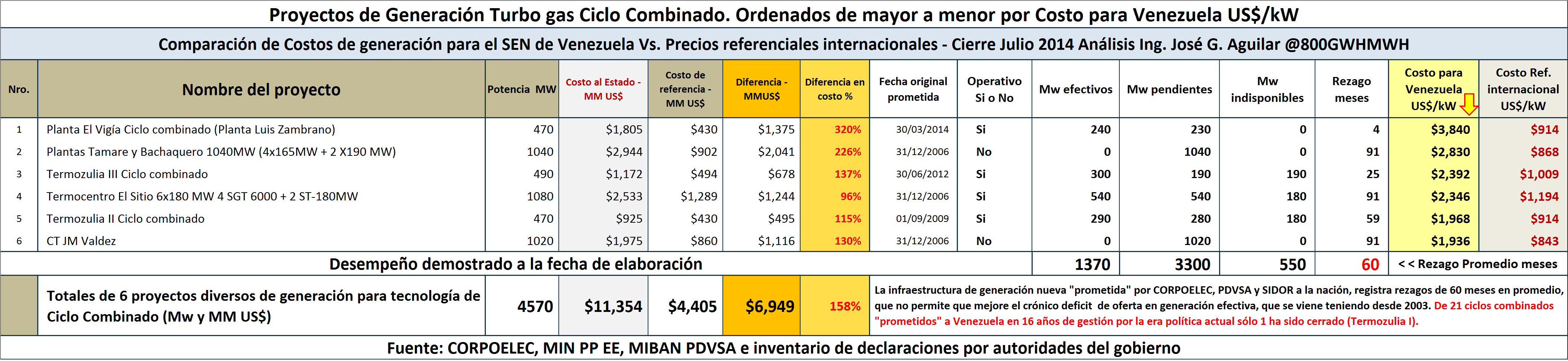 17-08-2014
Analysis by engineer Mr. Jose G. Aguilar ICIR & ESP
10
The New Corruption Dragon…
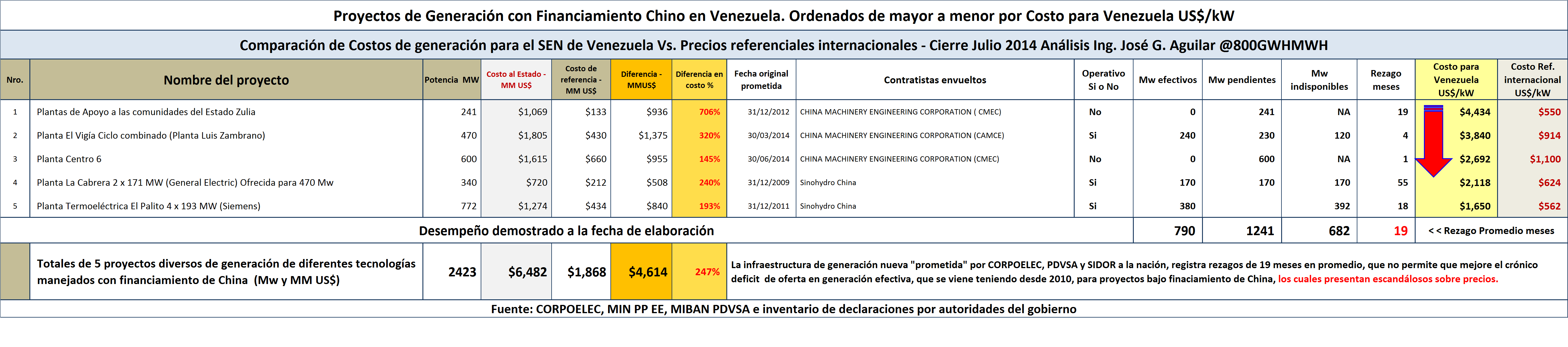 17-08-2014
Analysis by engineer Mr. Jose G. Aguilar ICIR & ESP
11
It is the year 2008 and the Caroní River continues to pour water into the Guri Reservoir in record numbers, the country at large is unsuspecting that a looming “Electrical Crisis” in the electrical sector is on the horizon. This is kept from the Public.

However, at the highest spheres of power within the Venezuelan Government a special project christened “Emergencia Eléctrica”, hereafter referred to as the Emergency, was underway a la  “Insider Trading” in complicity with the influential and well-connected.
17-08-2014
Analysis by engineer Mr. Jose G. Aguilar ICIR & ESP
12
The Government equipped with the information from the predictive models of the Caroní´s 
River Basin Hydrology, knew the probability of the upcoming cyclic reduction in influx of water 
to the Guri Dam, both in intensity and duration. 

To assure the Electrical Crisis, would be front and center the Government willfully over exploited 
the Guri Dam during 2009 and launched an unprecedented Media Propaganda Blitz to affect the 
psychic of the Venezuelan people. The country would have been better served had those resources been put to use in the acquisition of spare parts and much needed maintenance of the thermal fleet.

This “Insider knowledge” by the Government and their accomplices set out to defraud the Venezuelan People.
17-08-2014
Analysis by engineer Mr. Jose G. Aguilar ICIR & ESP
13
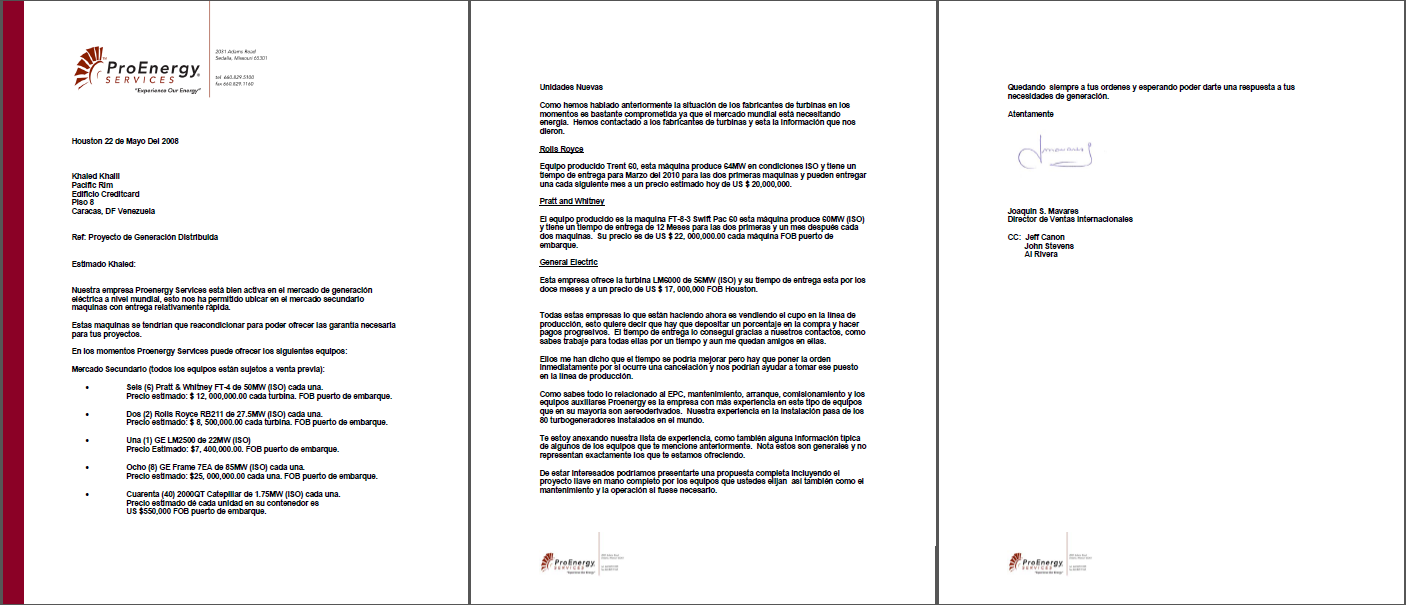 17-08-2014
Analysis by engineer Mr. Jose G. Aguilar ICIR & ESP
14
2: Proyecto Derwick & Associates fallido e innecesario que debió estar funcionando en agosto 2010, como parte de una planta de 880 MW. Ninguno ha funcionado a la fecha.  
                                                                                                                                                                                                                                      3: Proyecto asignado a Consorcio Internacional, que no ha podido ser completado, este proyecto tiene sobreprecios que exceden el estimado original y es la obra más costosa en 126 años de historia eléctrica de Venezuela y hasta la fecha no ha producido ni un vatio.  

4: Estos MW corresponden al segundo lote comprado por Derwick & Associates y cancelado por Corpoelec, para ser enviados a los Edos. Sucre y Lara. Al momento ninguno operativo.  
                                                                                                                                                                                                                                 5: Proyecto asignado a IMPSA, que no ha podido ser completado, este proyecto tiene sobreprecios que exceden el estimado original. 
    
6: Proyecto significativamente retrasado, sólo se puede considerar un éxito las unidades de la CM II, las unidades de la CM I, han caído muy por debajo de las expectativas técnicas prometidas. 
                                                                                                                                                                                                               7: Proyecto de grandes desafíos técnicos que también va retrasado.      
                                                                                                                                                                             8: Retroceso para la región de 31 años.
17-08-2014
Analysis by engineer Mr. Jose G. Aguilar ICIR & ESP
15
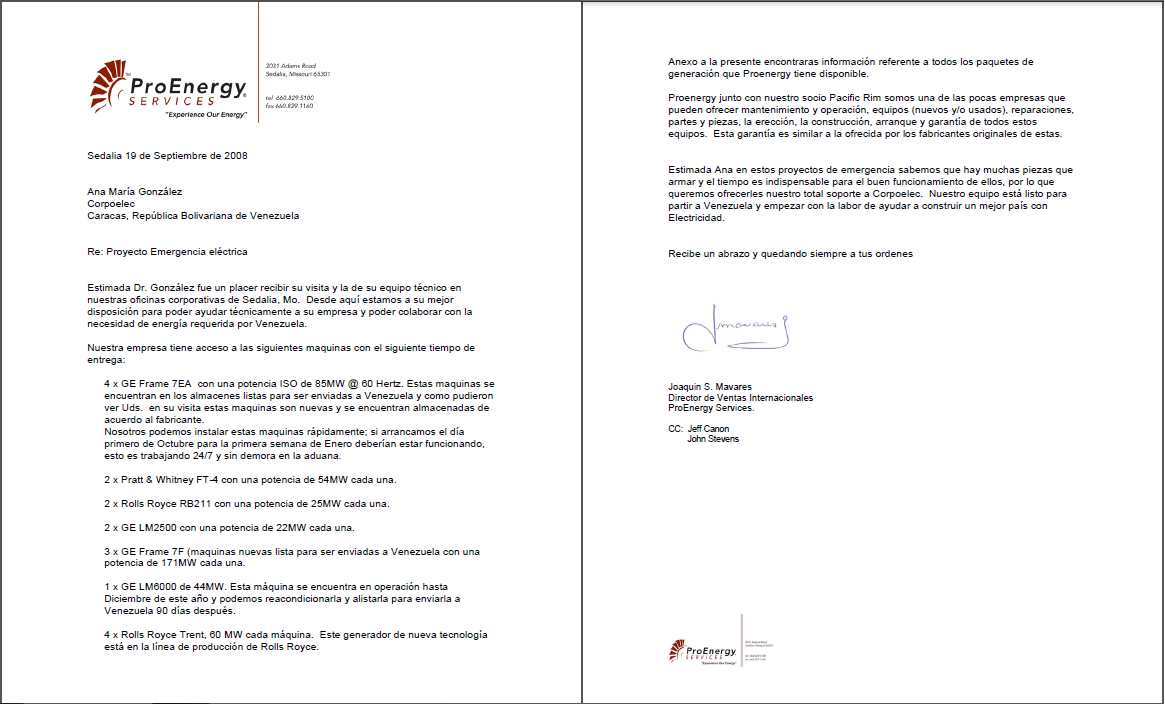 17-08-2014
Analysis by engineer Mr. Jose G. Aguilar ICIR & ESP
16
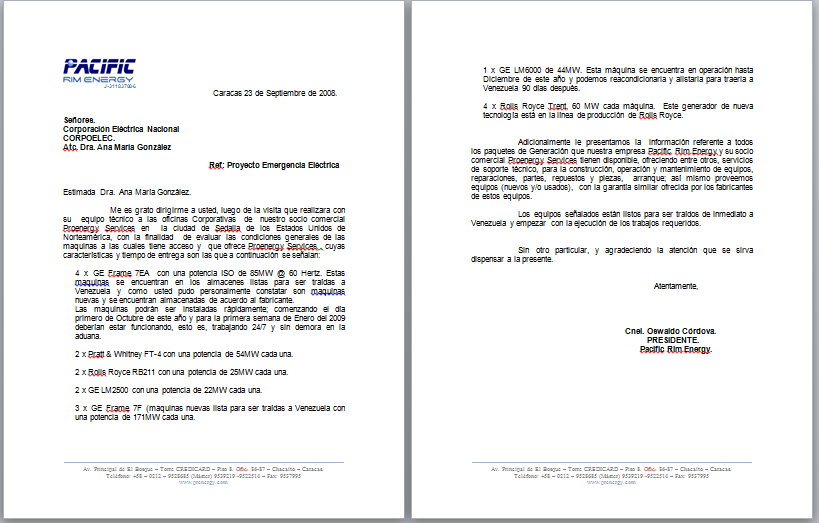 17-08-2014
Analysis by engineer Mr. Jose G. Aguilar ICIR & ESP
17
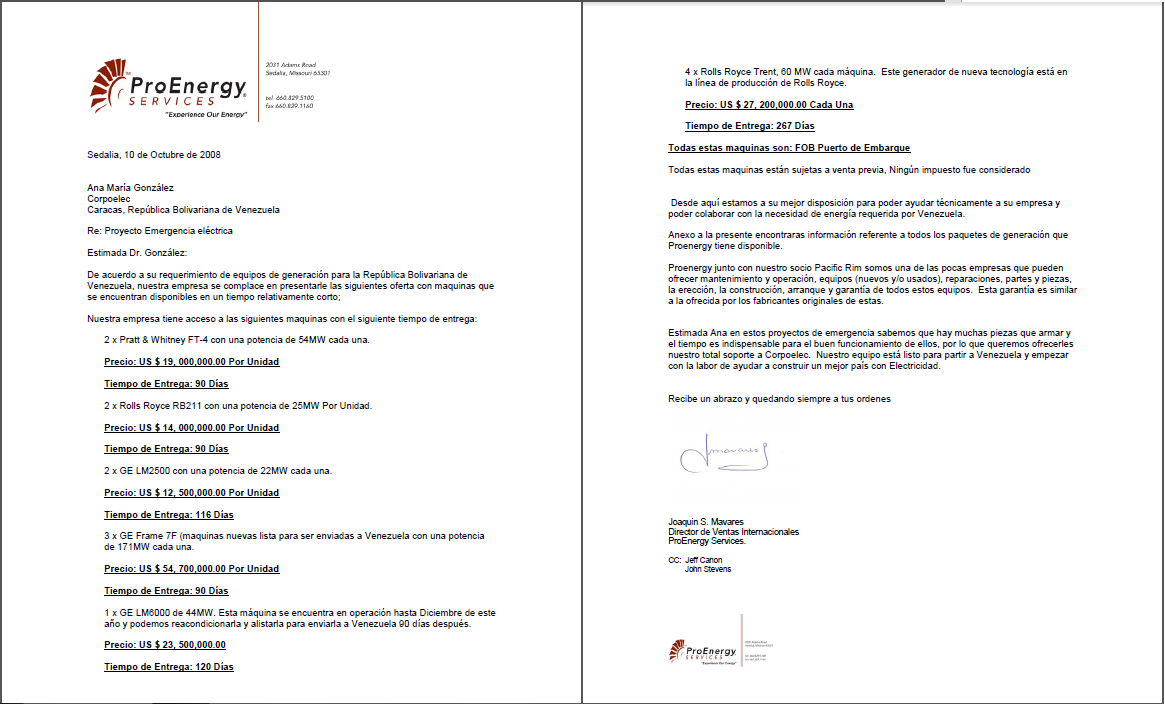 17-08-2014
Analysis by engineer Mr. Jose G. Aguilar ICIR & ESP
18
But all of this drama and waste for a 2% chance of reaching the critical water level at the Guri Dam of 240 masl.
17-08-2014
Analysis by engineer Mr. Jose G. Aguilar ICIR & ESP
19
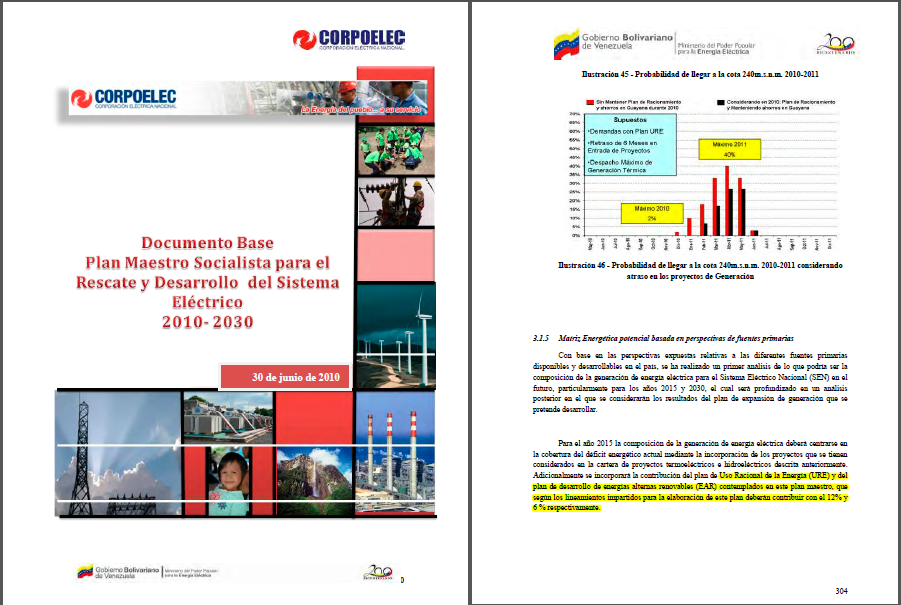 17-08-2014
Analysis by engineer Mr. Jose G. Aguilar ICIR & ESP
20
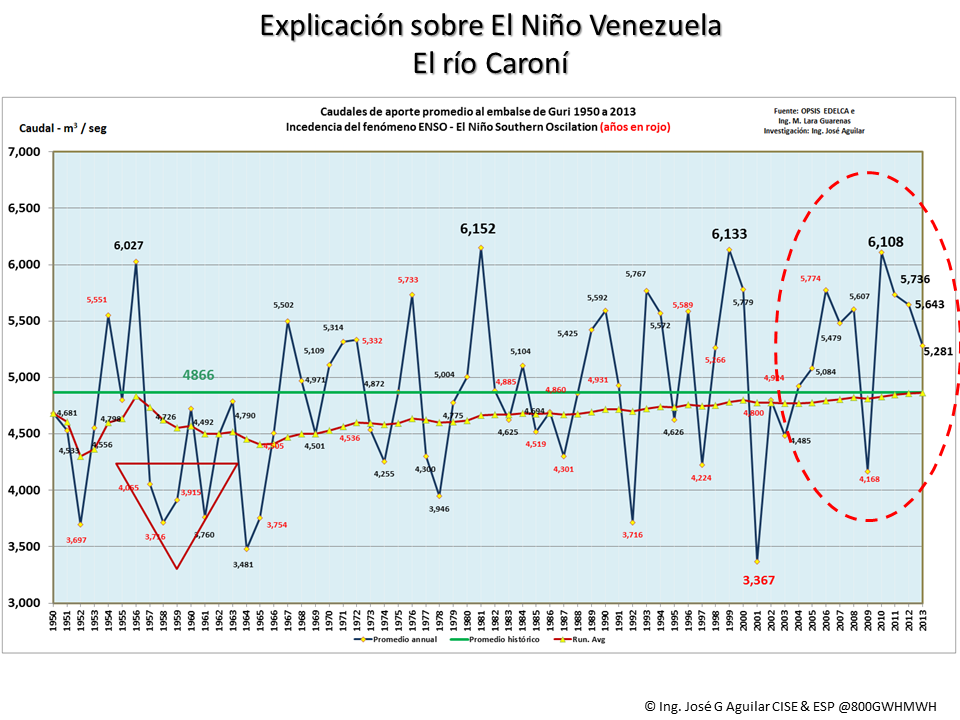 17-08-2014
Analysis by engineer Mr. Jose G. Aguilar ICIR & ESP
21
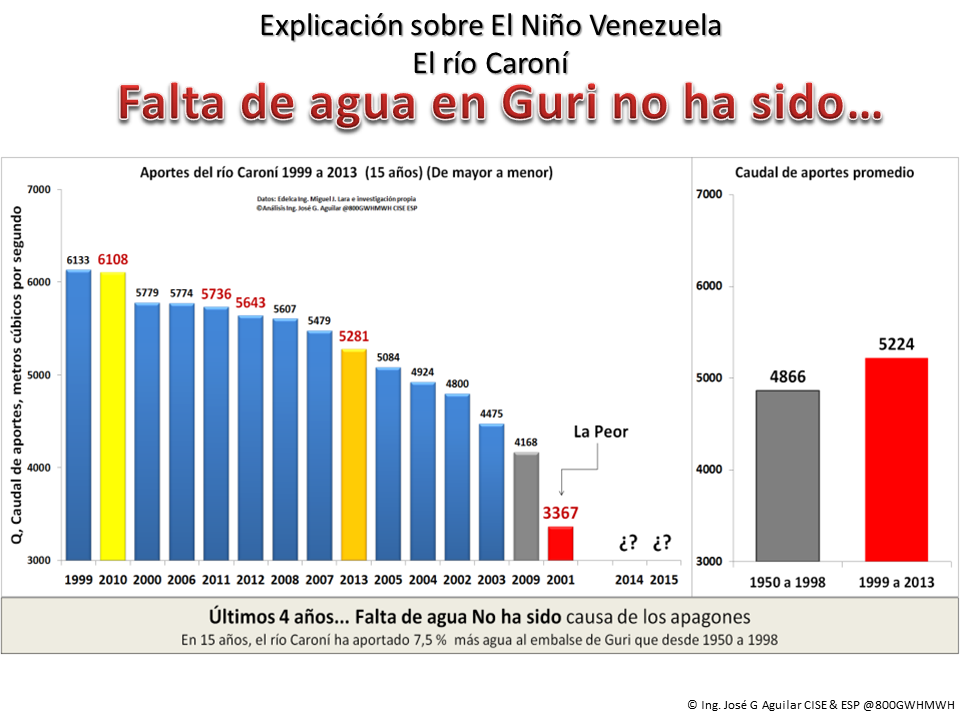 17-08-2014
Analysis by engineer Mr. Jose G. Aguilar ICIR & ESP
22
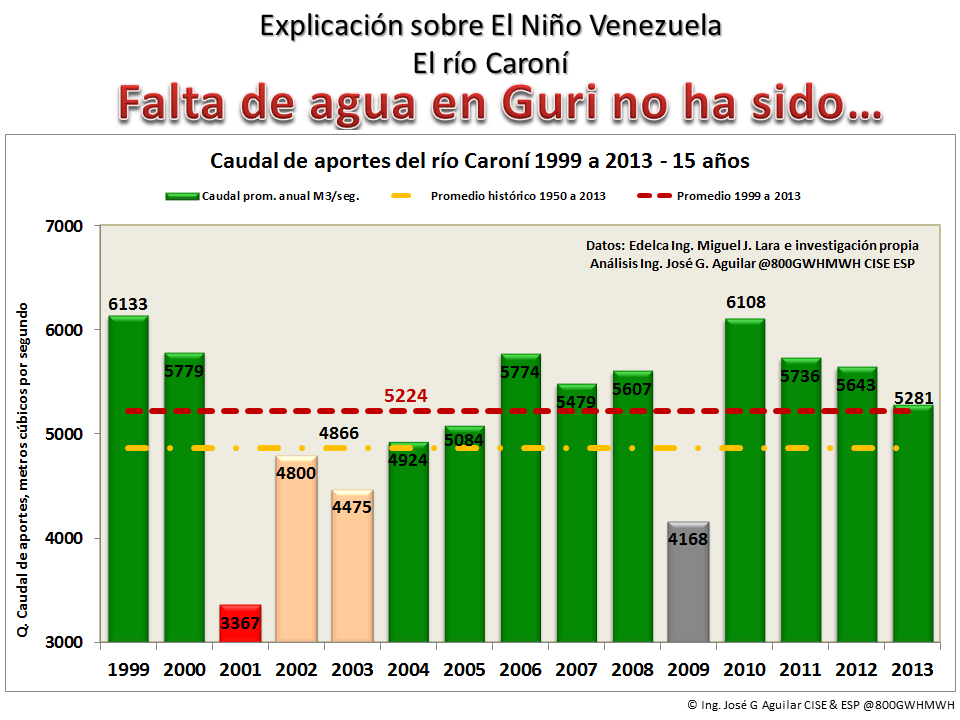 17-08-2014
Analysis by engineer Mr. Jose G. Aguilar ICIR & ESP
23
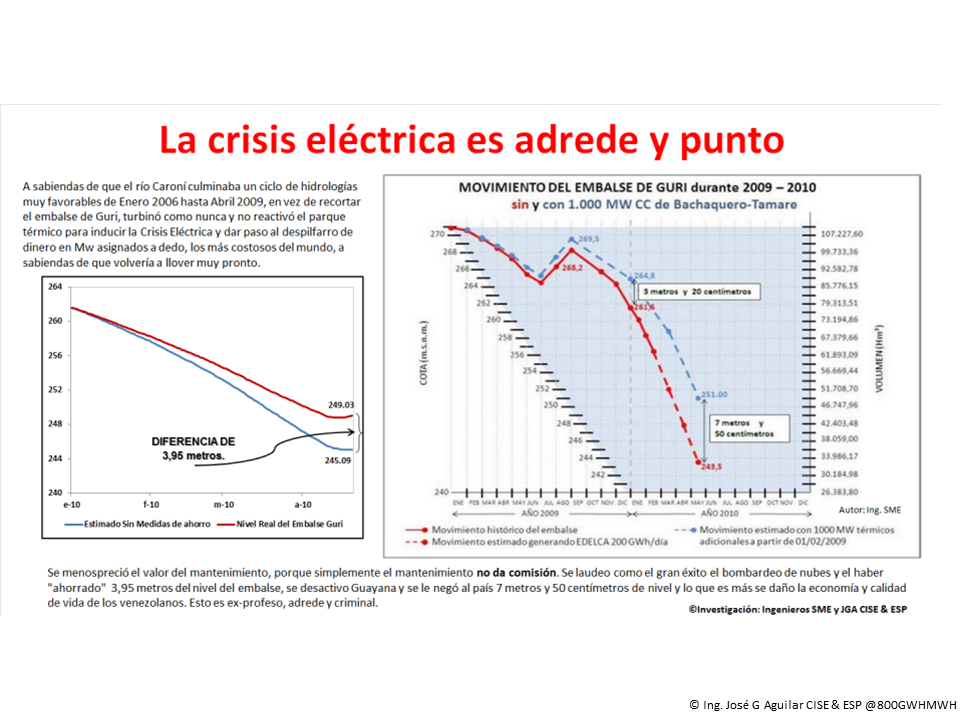 17-08-2014
Analysis by engineer Mr. Jose G. Aguilar ICIR & ESP
24
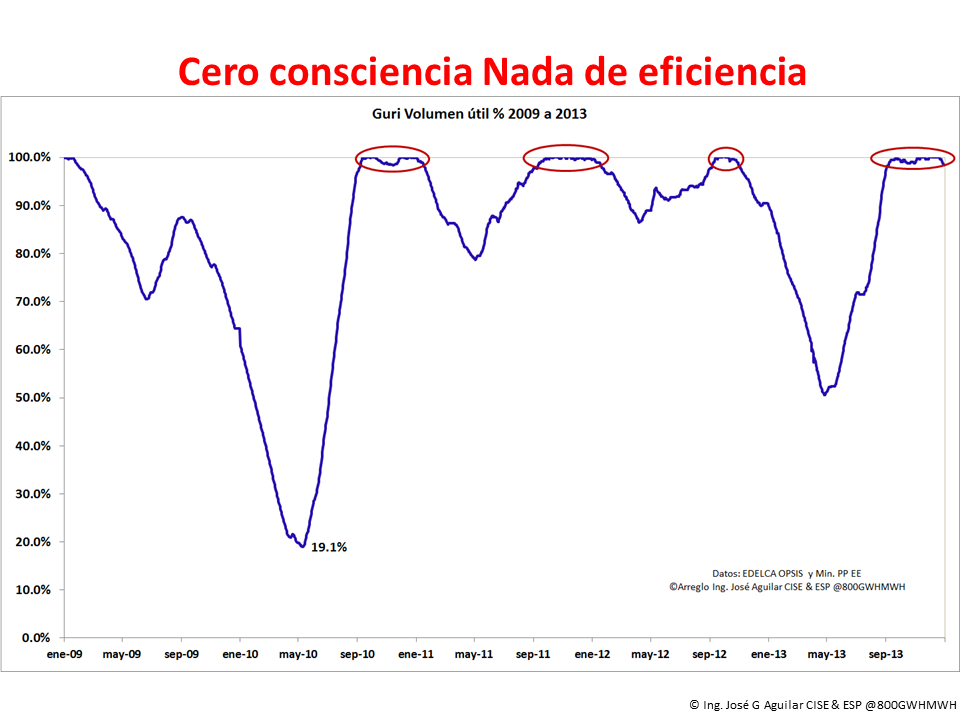 17-08-2014
Analysis by engineer Mr. Jose G. Aguilar ICIR & ESP
25
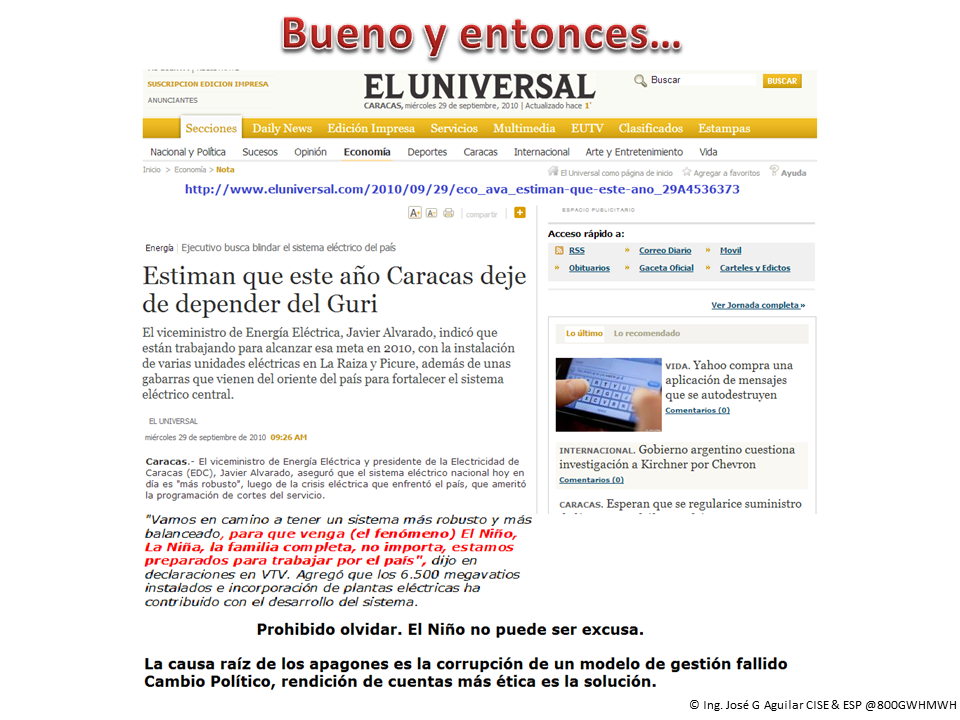 17-08-2014
Analysis by engineer Mr. Jose G. Aguilar ICIR & ESP
26
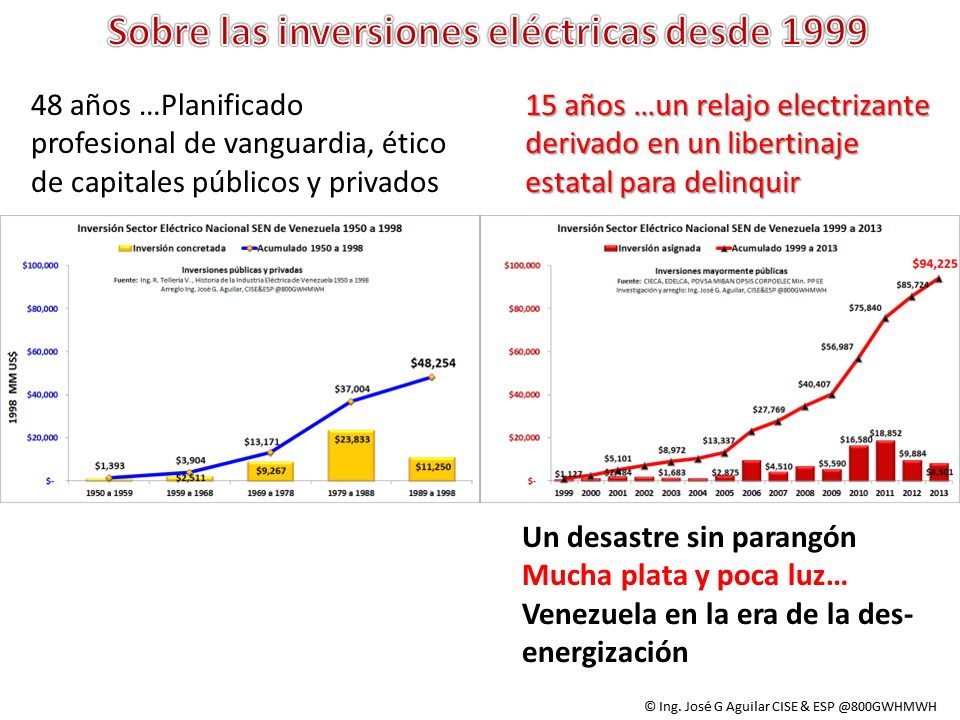 17-08-2014
Analysis by engineer Mr. Jose G. Aguilar ICIR & ESP
27
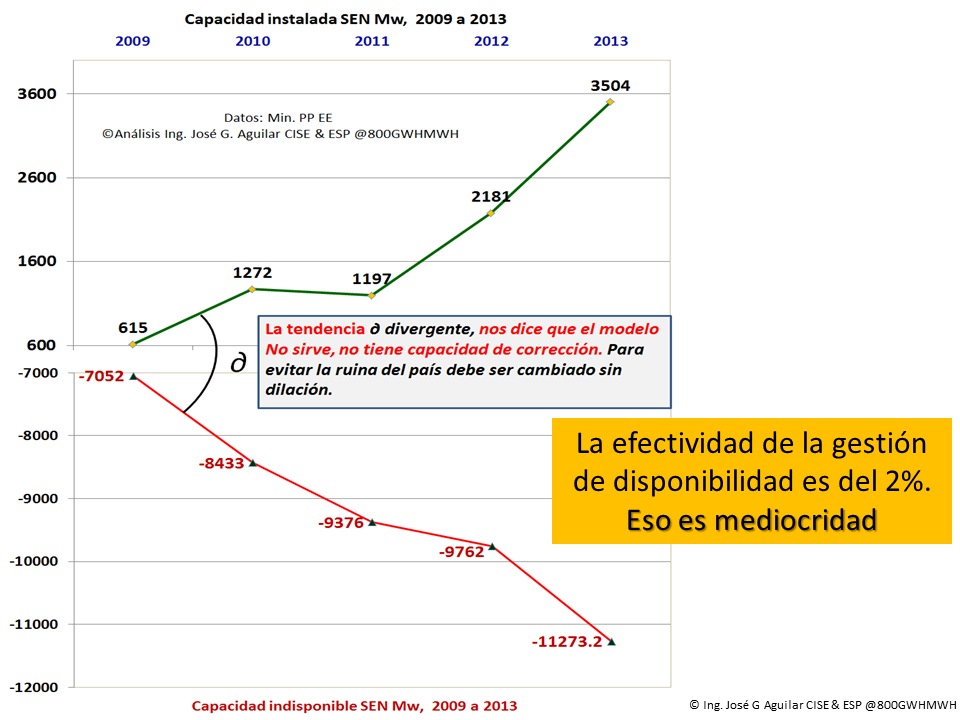 17-08-2014
Analysis by engineer Mr. Jose G. Aguilar ICIR & ESP
28
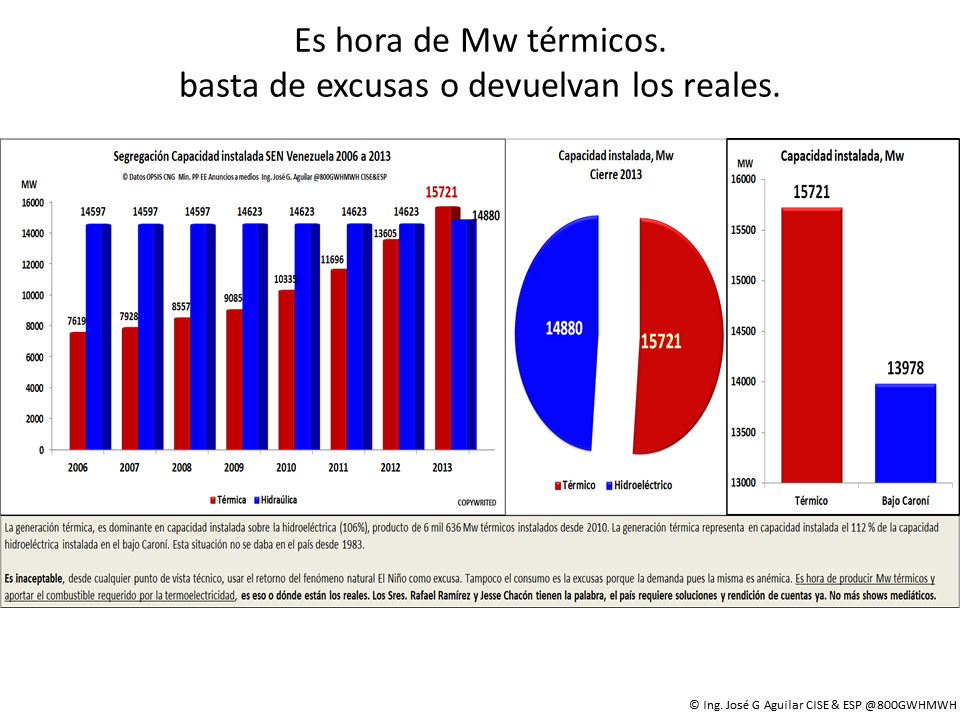 17-08-2014
Analysis by engineer Mr. Jose G. Aguilar ICIR & ESP
29
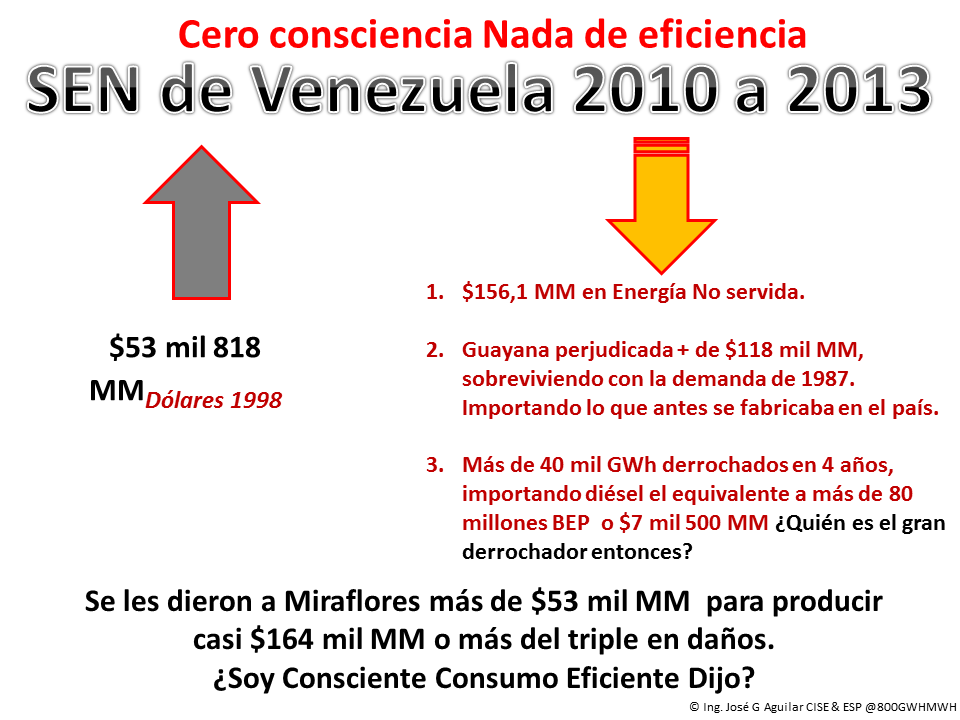 17-08-2014
Analysis by engineer Mr. Jose G. Aguilar ICIR & ESP
30